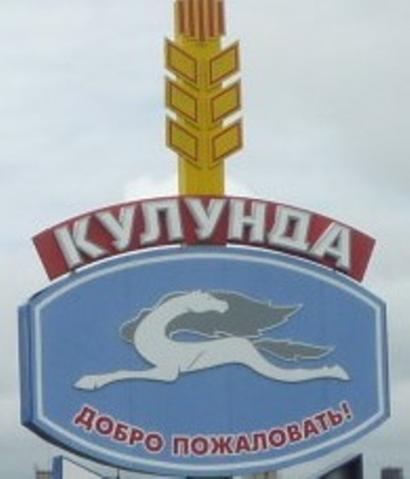 Кулунда спортивная!
Подготовила руководитель физического воспитания Ивашина О.В.
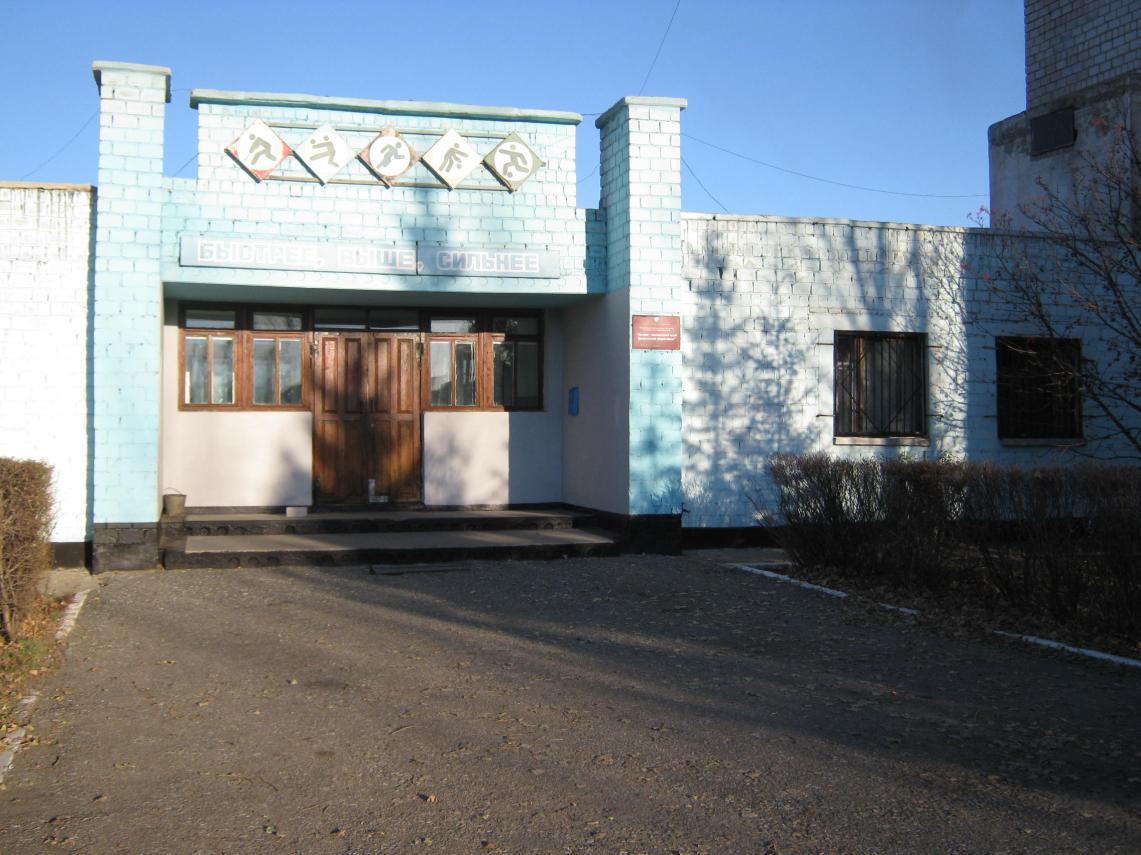 В настоящее время ДЮСШ работают 6 отделений 
(баскетбол, футбол, хоккей с шайбой, тхэквондо,
 спортивная аэробика, гиревой спорт), 
где систематически занимаются более 600 школьников района.
Виды спорта:
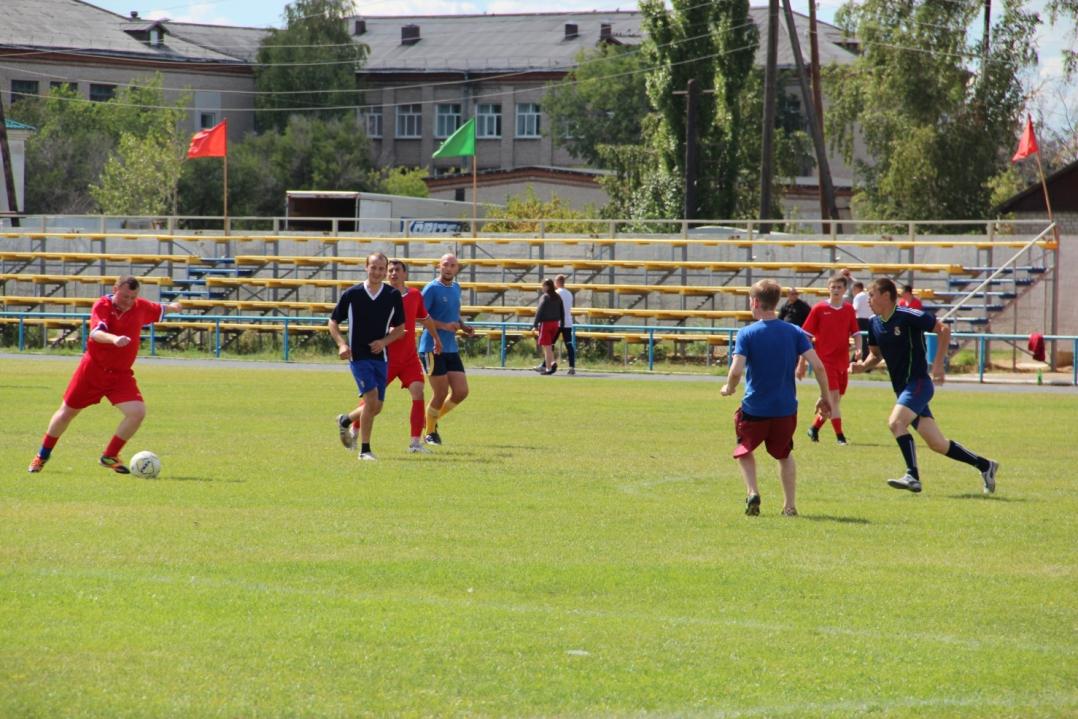 Футбол
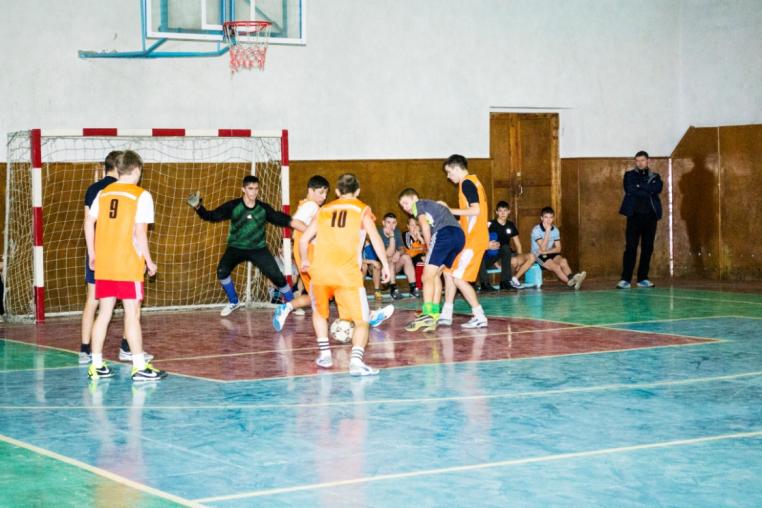 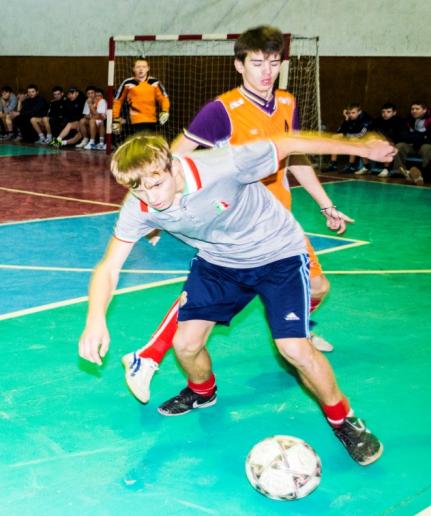 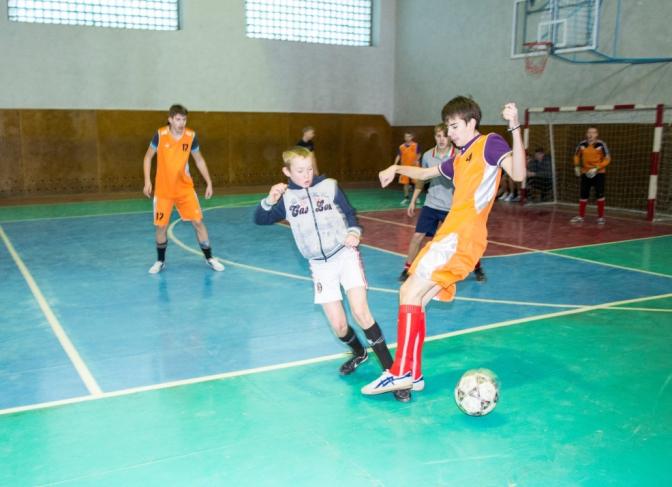 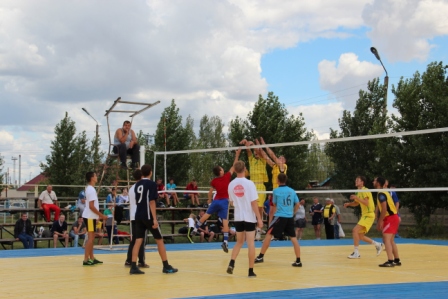 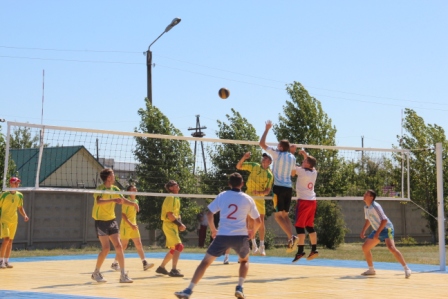 Волейбол
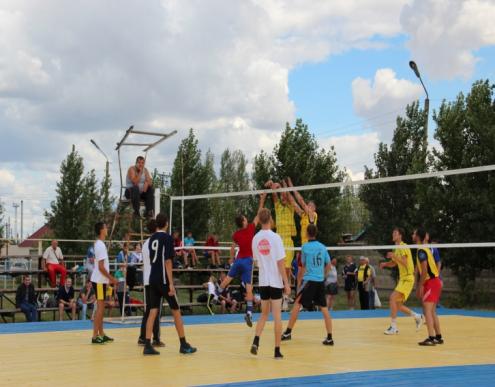 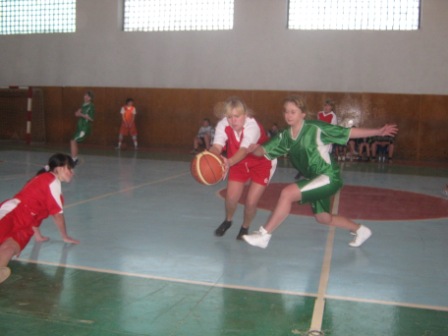 Баскетбол
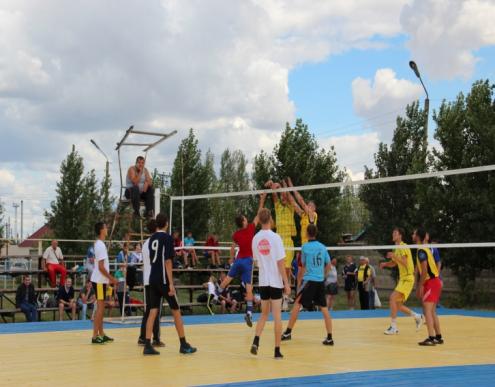 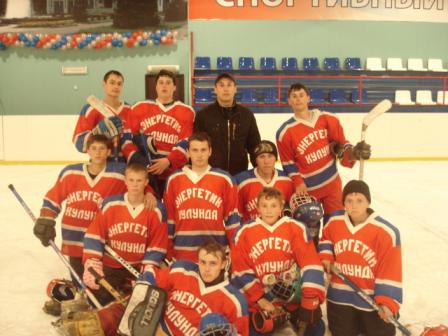 Хоккей 
с шайбой
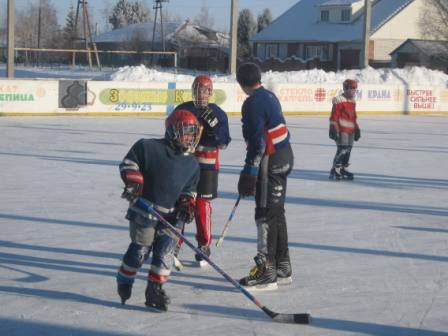 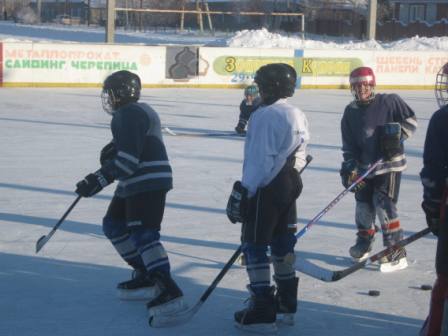 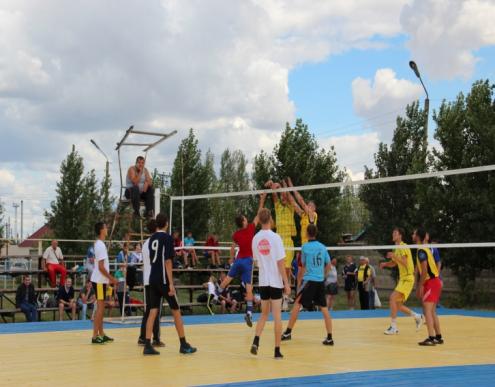 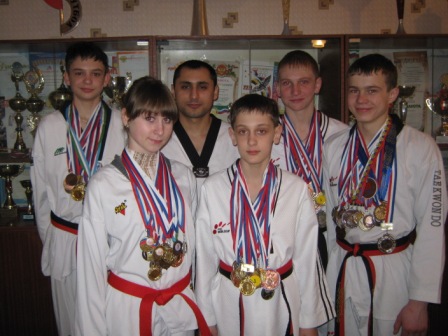 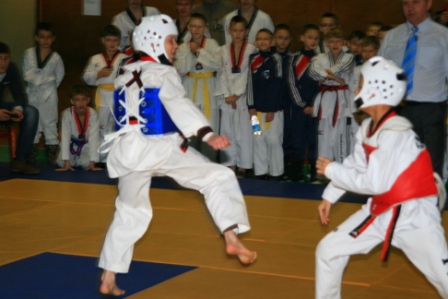 Тхэквондо
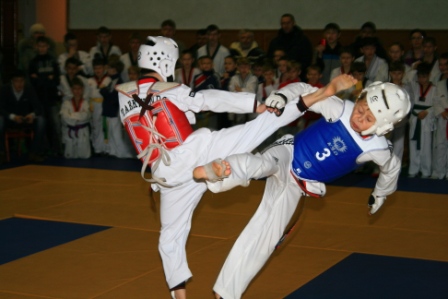 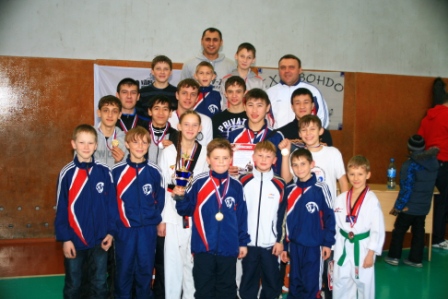 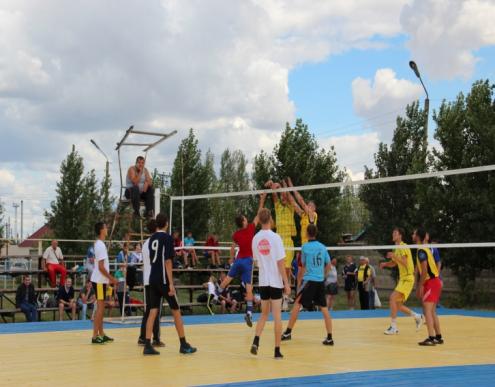 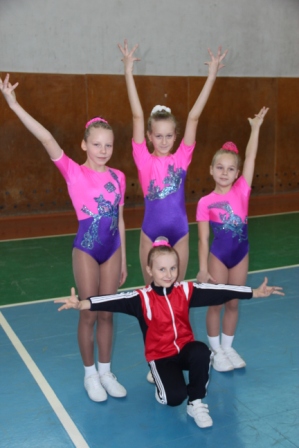 Спортивная аэробика.
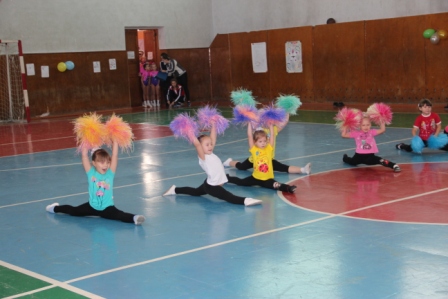 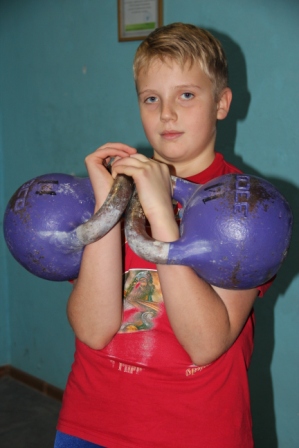 Гиревой спорт
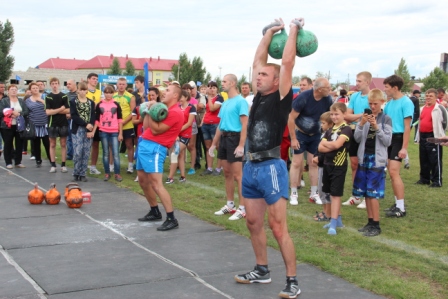 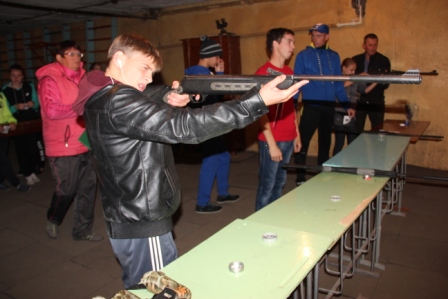 Соревнования по летнему полиатлону
 в зачет спартакиады школьников Кулундинского района
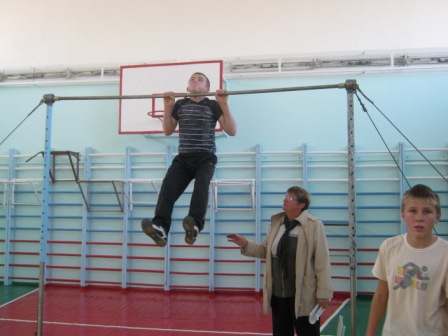 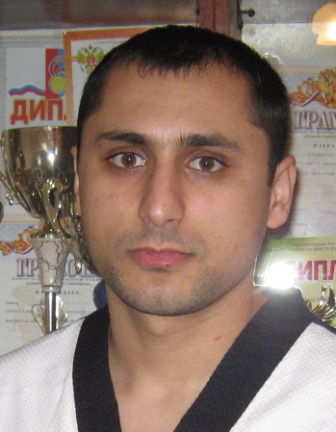 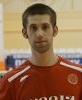 Журавлёв Виталий Александрович 
Мастер спорта России по гиревому спорту. 
Чемпион Мира по гиревому спорту (2011)
Азизов Сархан Мамедович 
мастер спорта России
 по тхэквондо 
(ВТФ) чёрный пояс , 2 дан.
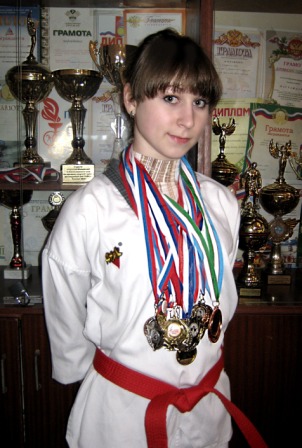 Шуст Татьяна 
КМС по тхеквондо. 
Призёр Всероссийских соревнований
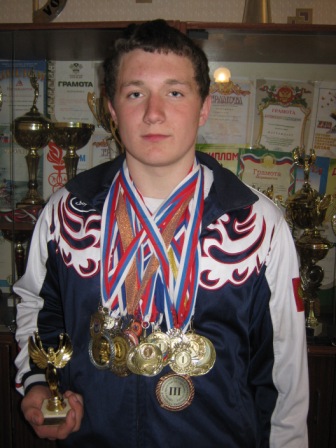 Катаев Сергей 
Кандидат в мастера спорта
 по гиревому спорту
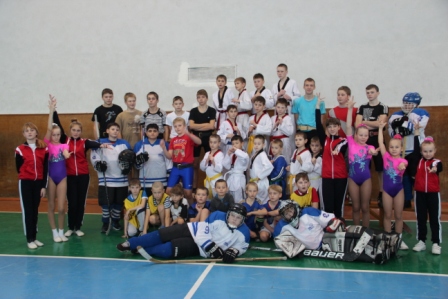 воспитанники ДЮСШ